Entwicklung des Hör-/Sehverstehens am Beispiel der Kinderserie Just Add Magic
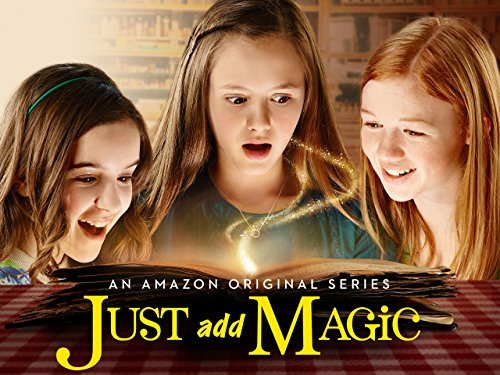 Kompetenzen beim Einsatz von Filmen im EU1
Förderung des Hör-/Sehverstehens (Wahrnehmungskompetenz für sprachliche und außersprachliche Prozesse, Schulung und Bewusstmachung audiovisueller Rezeption)
Förderung filmästhetischer und –kritischer Kompetenzen (Aneignung und Schulung der Fähigkeit zur kritischen Analyse und Bewertung filmischer Inhalte)
Förderung interkultureller Kompetenzen (authentische Einblicke in Lebenswelten englischsprachiger Länder)
Förderung fremdsprachlicher Handlungs- und Kommunikations-kompetenzen (Hör-/Sehverstehen, Befähigung emotionaler Reaktionen und persönlichen Stellungnahmen, sprachproduktive Selbstständigkeit)
1 vgl. Lütge, Christiane: Englisch-Methodik, Cornelsen,  2014
Methodische Herausforderungen und Entscheidungen
Herausforderungen

Komplexität des Mediums
Zeitproblematik
Schüleraktivierung
Methodische Entscheidungen

Inhalt und Thematik des Films/ Filmausschnitts (Filmbotschaft, Aussage der Filmsequenz, thematisch passend zur Unterrichtseinheit?)
Ziele des Filmeinsatzes (Welche Kompetenzen sollen schwerpunktmäßig gefördert werden?)
Voraussetzungen der Schüler (Sprache im Film angemessen? Einsatz von englischen Untertiteln notwendig?)
Filmanalytische Techniken
Schülerrelevanz und Alltersangemessenheit
Komplexität der storyline
Charaktere
Aktivitäten
Pre-viewing activities

Film poster / trailer
Jumbled screenshots, working with stills
Theme songs
While-viewing activites

Beobachtungsaufgaben (right /wrong Aufgaben, Tabellen etc.)
Character development
Cinematic devices (camera movement, light, sound)
Inhaltlich-thematische Beobachtungsaufgaben
Close the gap

Post-viewing activities

Close the gap
Freeze frames, stills
Film reviews
Interviews (director, actors, characters)
Press conference
Just Add Magic2 – Episode 1
Aufgaben:

Erstellen Sie geeignete 1-2 pre-viewing activities
Erstellen Sie arbeitsteilig Beobachtungsaufgaben als while-viewing activities
Erstellen Sie 1-2 post-viewing activities, die zur nächsten Episode überleiten
2 Just Add Magic , Amazon Originals, 2015